Copyright @ 2019 Andrew W. Jurs. All rights reserved.
Economic Damages: Basics
Tinari, An Introduction to the Field of Forensic Economics (2016)
Detailed review of dames calculations, including the components in the calculations
Inputs include work life expectancy, raises, job improvements, taxes, cost of living offset, retirement age, benefits, etc.
Work-life expectancy, consistency of work, and benefits all based on published statistics in economic journals like Journal of Forensic Economics
Leads to deposition questions about the assumptions made by the economist
Ex: “If you calculated work-life expectancy to 85, where did you get that number? Consistent with data on construction workers in the U.S.?” etc. etc.
All calculations must be offset to present-day dollars:
Prejudgment Interest: takes past losses, adds time-value of money to fully compensate today
Discount Rate: takes future losses, reduces them due to added value of time-value of money
Copyright @ 2019 Andrew W. Jurs. All rights reserved.
Economic Damages: Lost Wages
Johnson v. Walden University, Inc., D. Conn. 2012
P claims lost earnings from inability to practice psychology after completing D’s program
P/expert: Dr. Brett Steinberg, a practicing neuropsychologist, to calculate damages based on the APA annual survey of psychologist earnings
Issue: does Dr. Steinberg meet the requirements of Rule 702 to testify here?

HELD: P’s expert is not qualified to give an opinion on damages, not is his opinion reliable
Expert is a qualified neuropsychologist, but lacks and economic background
As for reliability, use of the APA survey alone is not enough to establish reliable methodology and so fails Daubert analysis as well
Copyright @ 2019 Andrew W. Jurs. All rights reserved.
Economic Damages: Lost Wages
Vincent v. American Honda Motor Co., S.D. Ga. 2010
Products liability claim where P sues auto manufacturer, asking for lost wages as carpenter
Economist found base income from P/C, then calculated total work-life loss: $2 Million
Issue: does Dr. Coston meet the requirements of Rule 702 to testify here?
HELD: the expert calculation is reliable = opinion is admissible
P/exp took base earnings and calculated out using assumptions of 40/hours of work a week, 50 weeks/year, for remainder of work life
Although would have been better to have W-2’s and verified income for base of calculation (and cannot consider supplemental materials), still reliable enough
Q: why is the calculation of lost income in Johnson not admissible when the calculation in Vincent is? 
NOTE: small changes in assumptions (work-life from 60 to 62.9) leads to large changes in $
Copyright @ 2019 Andrew W. Jurs. All rights reserved.
Economic Damages: Lost Wages
Allen, Hall & Lazear, Reference Guide on Estimation of Economic Damages (3d ed. 2011)
Damage values must be adjusted for the time-value of money, using Discount Rate/PJI:
Prejudgment Interest: takes past losses, adds time-value of money to fully compensate today
Discount Rate: takes future losses, reduces them due to added value of time-value of money
Prejudgment Interest Example


Discount Rate Example
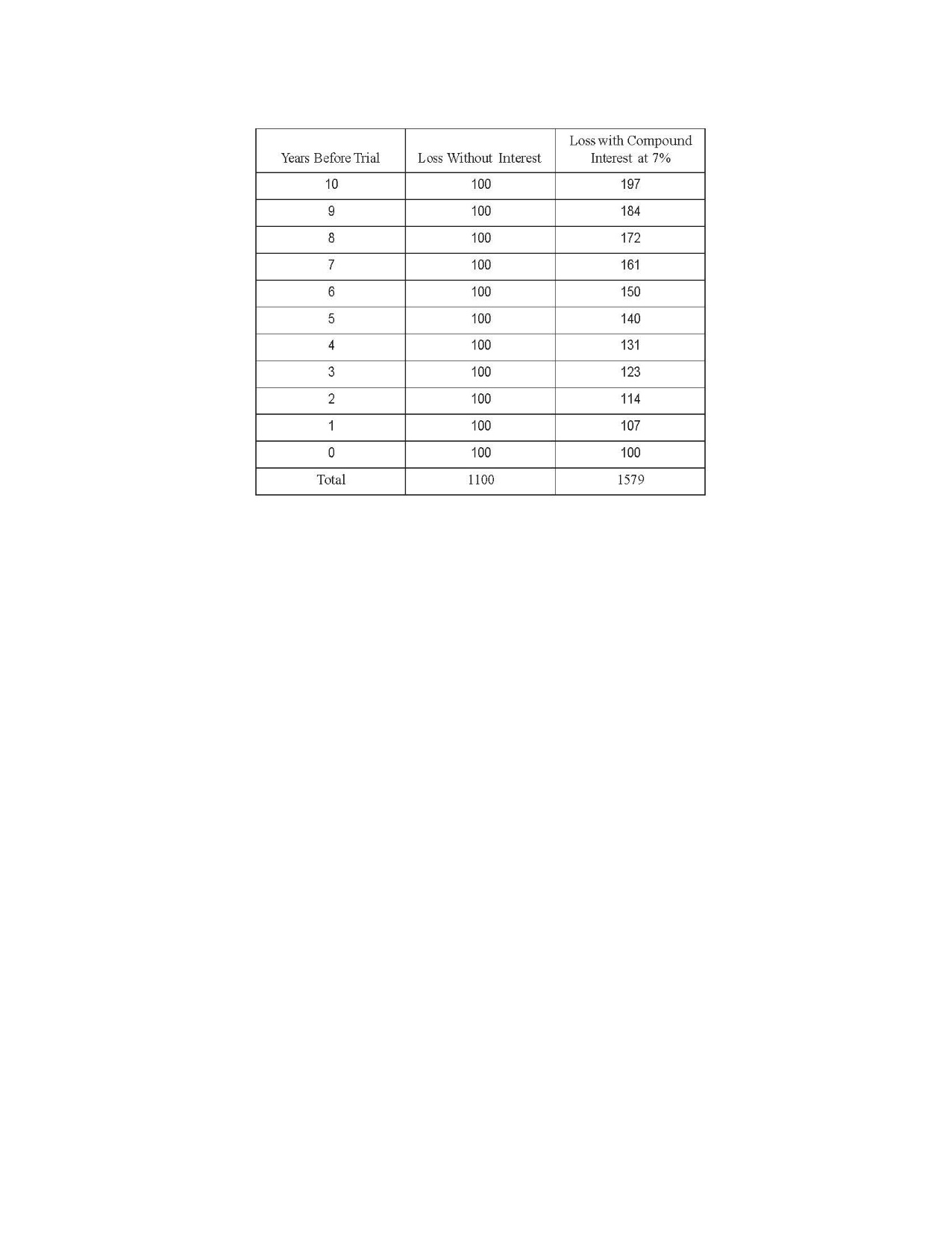 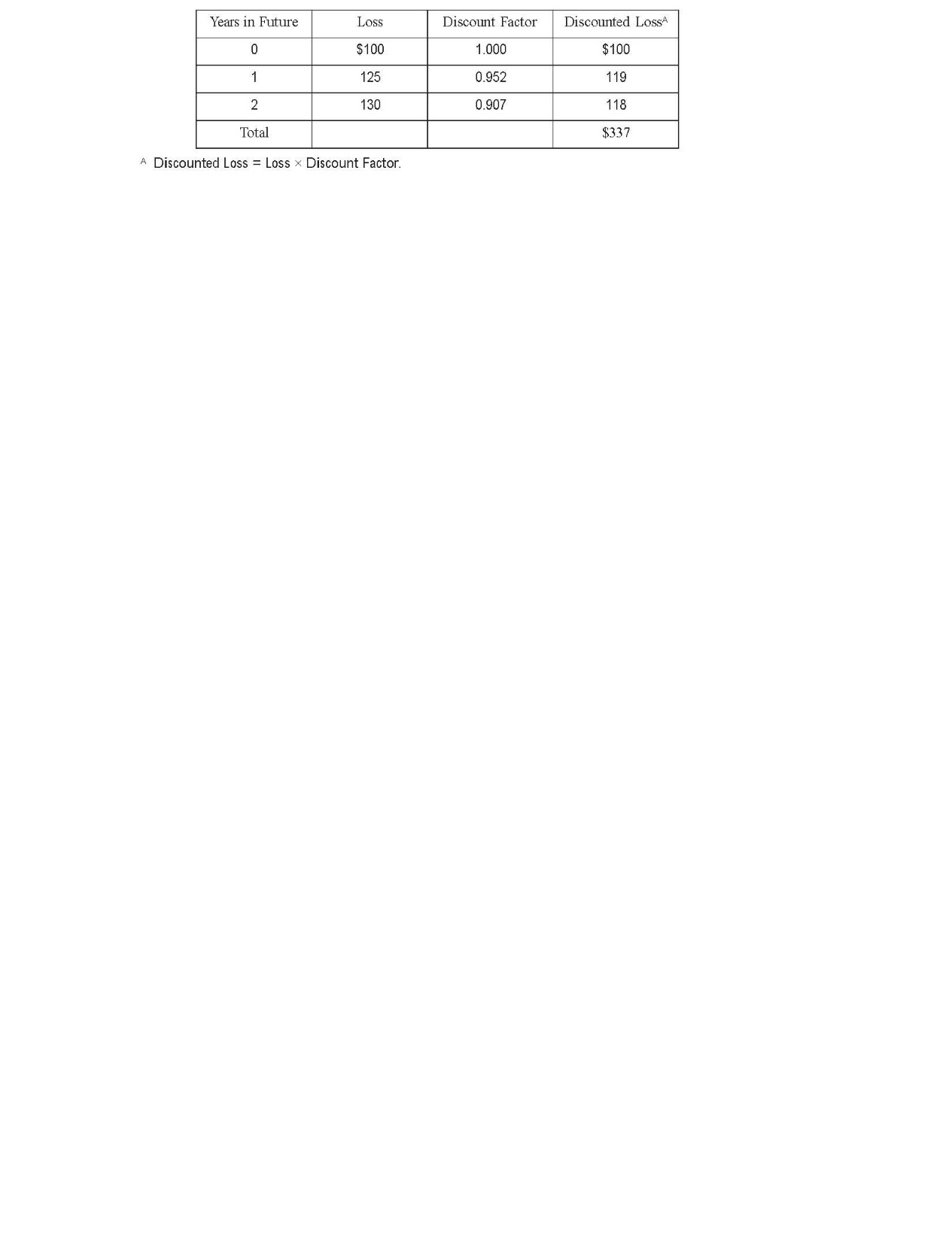 Copyright @ 2019 Andrew W. Jurs. All rights reserved.
Economic Damages: Lost Wages
Wiradihardja v. Bermuda Star Line, Inc., S.D. N.Y. 1993
Jury awarded past earnings, future earnings, and pain and suffering
Issue: should the awards be adjusted for the time-value of money?

HELD: adjustment is necessary to fully compensate for the loss (to make the plaintiff whole), so will be done unless defense can show “extraordinary circumstances” (not here)
Prejudgment Interest: easier to determine by looking at past interest rates or statutory rates
Discount Rate: more difficult to calculate and may require additional evidence to determine
Default Rate: courts will use a default rate of 2%. McCrann v. U.S. Lines, 2d Cir 1986

NOTE: whether earnings should be offset for tax liability varies by jurisdiction. Federal tort claims do offset for taxes (see Shaw, at Note 2), while in states in depends on state law issues
Copyright @ 2019 Andrew W. Jurs. All rights reserved.
Damages: Non-Wage Economic Losses
Hedgepeth v. Diamond Offshore Drilling, Inc., Texas App. 2013
After husband killed in offshore oil rig accident, P sues for wrongful death
P/expert: Thomas Mayor, included three components of non-wage economic loss (past and future lost support, and loss of household services), leading to total losses of $1.64 Million
D/expert: Stuart Wood calculates total loss much lower. Jury finds loss of $280,000
Issue: did the jury err in awarding a damage calculation lower than even the D/expert one?

HELD: there is sufficient evidence exists to uphold the jury determination. Appeal denied
Jury verdicts presumed to be correct, only overturned when “clearly wrong or unjust”
Jury could have decided loss numbers off because offshore work only periodic, or that it didn’t properly take into account consumption.
Copyright @ 2019 Andrew W. Jurs. All rights reserved.
Damages: Non-Wage Economic Losses
Lind v. Slowinski, Minnesota App. 1990
P sues after injured in an accident, jury apportioned fault: 55% to driver, 40% to Bunnell
Damages included $63,000 in future expenses, based on Dr. Fielden’s opinion on care
Issue: since Bunnell and Lind were not married at the time of the accident, did he owe her a duty which would allow for assignment of fault to him? Were damages properly calculated?

HELD: since unmarried at the time, no “special relationship” which allows duty to attach, so assignment of liability to Bunnell improper. 
As for damages, court finds the expert testimony was speculative so reduced to $17K

Compare Hedgepeth: why was jury verdict (based on speculation) upheld there while the verdict here was overturned (even if based on Dr. Fielden’s testimony?
Copyright @ 2019 Andrew W. Jurs. All rights reserved.
Damages: Non-Economic Losses
Mississippi Baptist Health Systems v. Kelly, Mississippi App. 2011
Wrongful death case after latex allergy leads to complications after surgery
P/expert: Glenda Glover, dean, CPA and attorney, who calculated economic losses of $2.4M
Award of $2.44 Million in economic losses plus $2.25 Million for pain/suffering. D appeals
Issue: Is a noneconomic damage award of this magnitude permissible under the law?
HELD: the award is consistent with other prior awards that were upheld, so affirmed
For damages of this magnitude, MS law requires “substantial proof” of consciousness of injury
Clear evidence that decedent was aware of the severity of her situation, causing mental anguish
Prior cases have upheld awards where NE damages exceeded economic ones by 4, 10, or 38 times
This award is less than the economic losses, and clearly reasonable
NOTE: Consider effect or tort reform limits on damages, contained in Note 3 after Blake
Effect on award here? Why might some states find tort reform limits unconstitutional?
Copyright @ 2019 Andrew W. Jurs. All rights reserved.
Damages: Non-Economic Losses
Blake v. Neurological Specialists, P.C., Conn. Super. Ct. 2003
Blake suffers a stroke, went to Ds for treatment but later died. Family sues for med mal
Damages awarded: $1 Million for noneconomic losses and $2 Million for loss of consortium
Issue: Is a loss of consortium award of this magnitude permissible under the law?

HELD: LOC awards can be upheld with valid evidence, but this one must be reduced to the level of the $1 Million in noneconomic losses
LOC claims encompass a variety of connections within a marriage, independent of other losses
LOC claim can be upheld where clear record of affection between the spouses, as here
Problem: the damage for loss of life to Mr. Blake was $1 Million, and so the LOC claim for damages to Mrs. Blake cannot exceed his personal interest in his own life = reduced to $1 M
Copyright @ 2019 Andrew W. Jurs. All rights reserved.
The full set of 127 slides is available upon adoption. If you are a professor using this book for a class, please contact Beth at bhall@cap-press.com to request your slides.